MATKALIIKUNTA ON LUONTOYSTÄVÄLLISTÄ
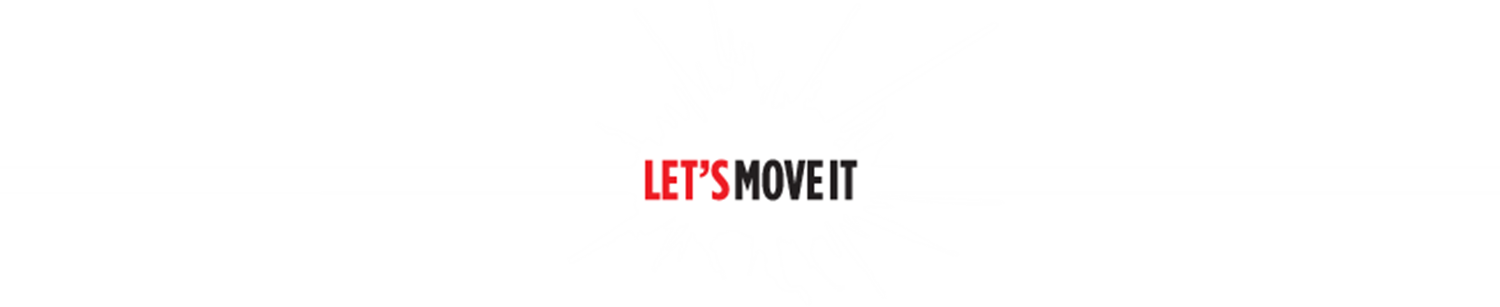 VIRKEÄMPI FIILIS
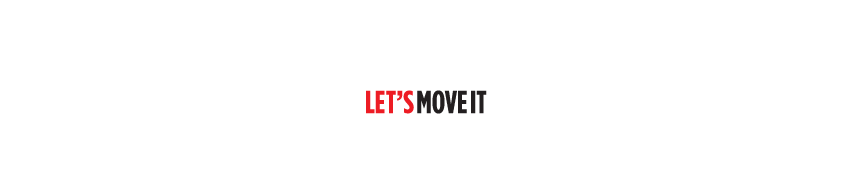 PURKAA STRESSIÄ
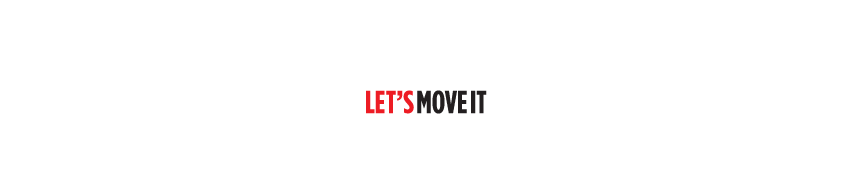 VOIMAA!
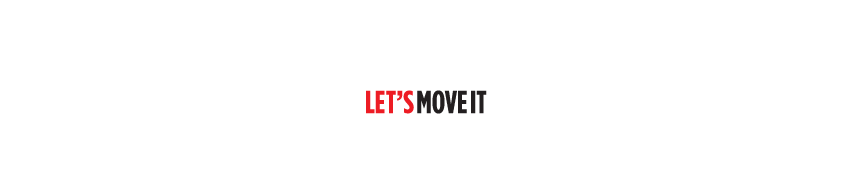 SÄÄSTÄN BENSA- JA BUSSIRAHAA PYÖRÄILEMÄLLÄ JA KÄVELEMÄLLÄ
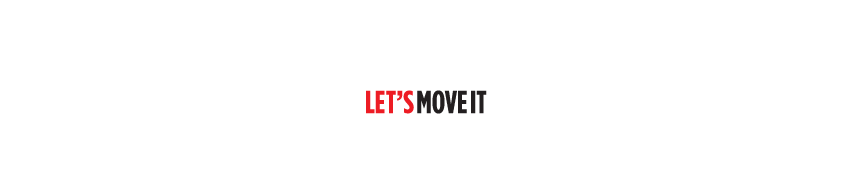 VÄHENTÄÄ NISKAJUMEJA
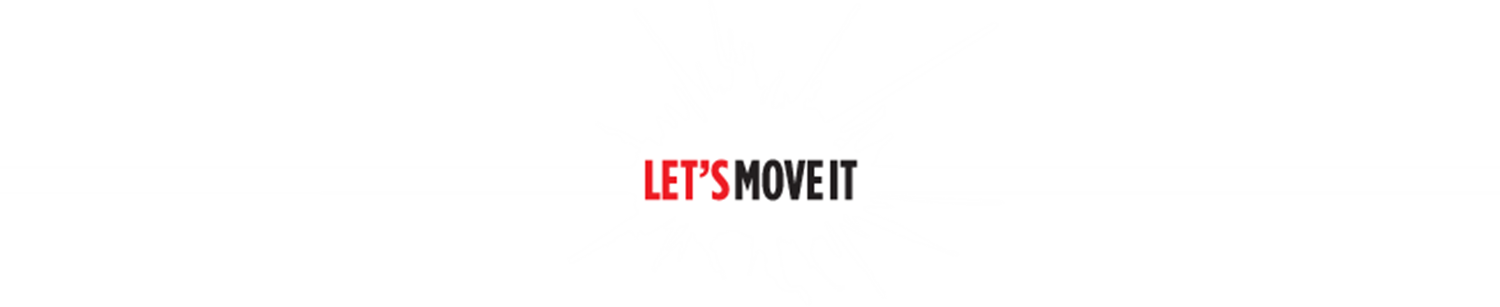 PITÄÄ PAINON KURISSA
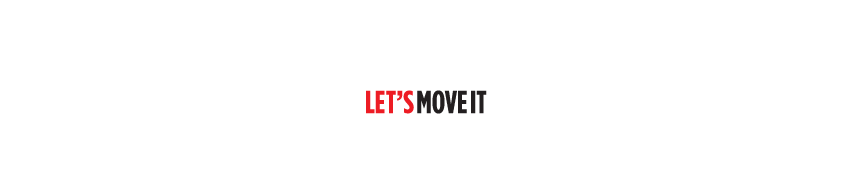 MUU PLUSSA, MIKÄ_______________
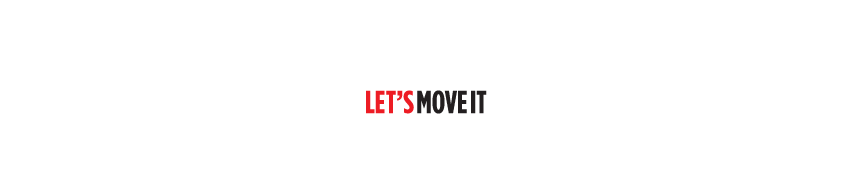 VÄHENTÄÄ PÄÄNSÄRKYÄ
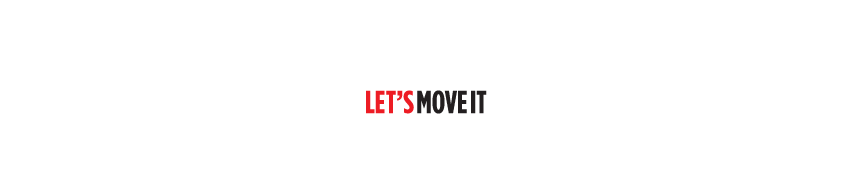 AJATUS KULKEE PAREMMIN
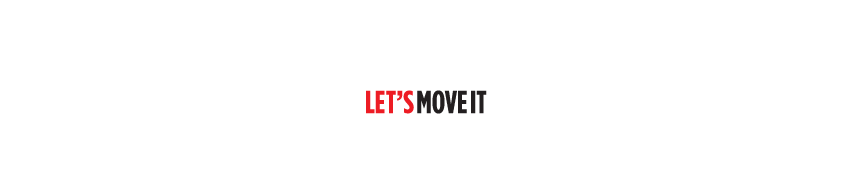 LISÄÄ LUOVUUTTA
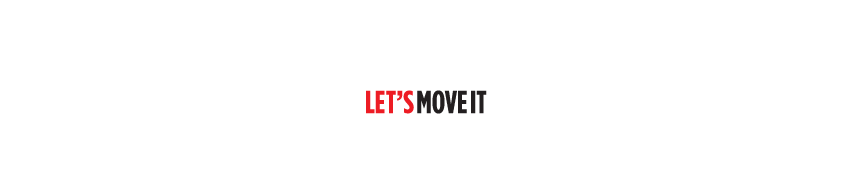 PAREMPI KESKITTYMISKYKY
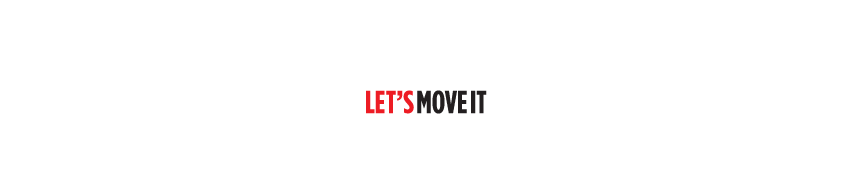 HELPOTTAA NUKAHTAMISTA
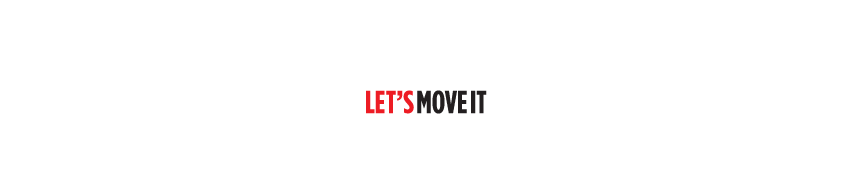 VOITTAJA-OLO!
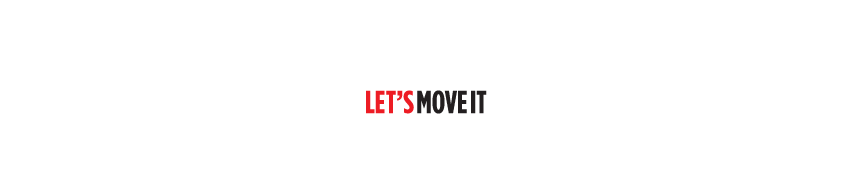 PARANTAA KUNTOA
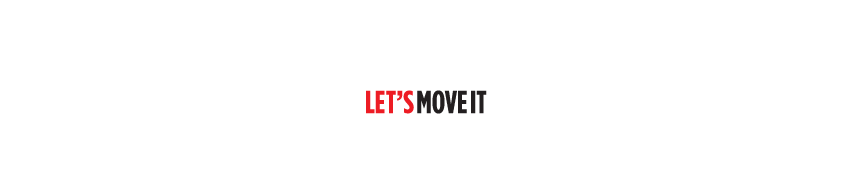 HYVÄT YÖUNET
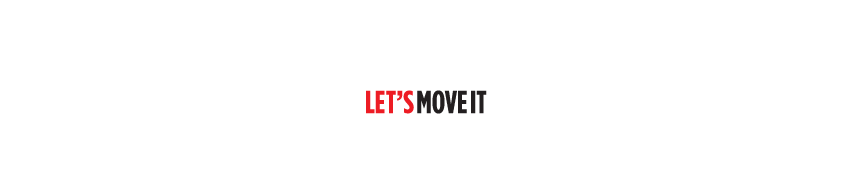 LISÄÄ JAKSAMISTA
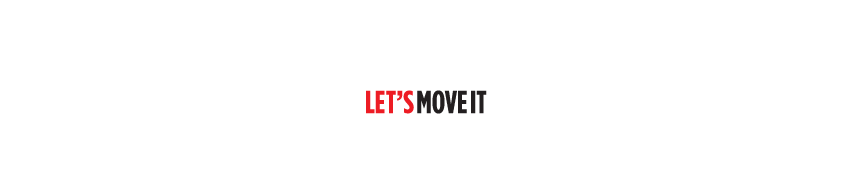 VÄHENTÄÄ LIHASJUMEJA
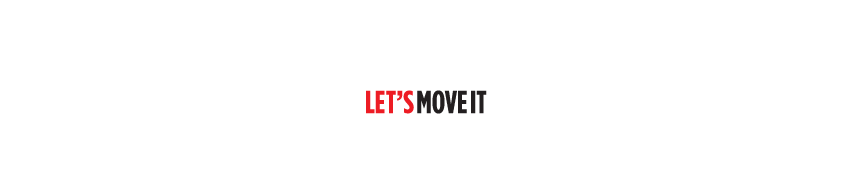 SELKÄKIVUT HELPOTTAVAT
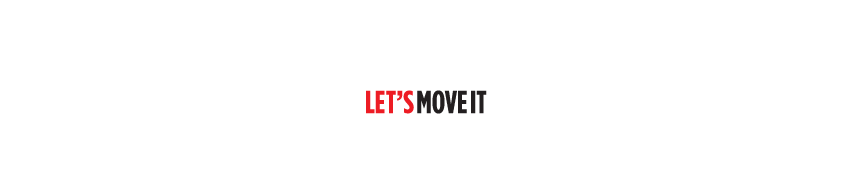 HAUSKAA!
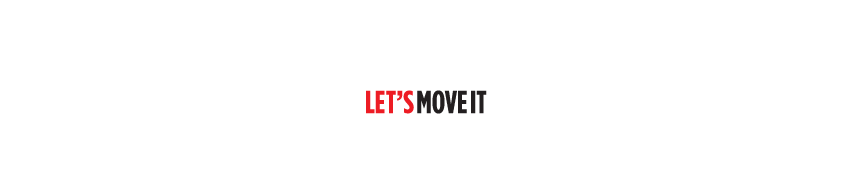 OPIN UUSIA TAITOJA
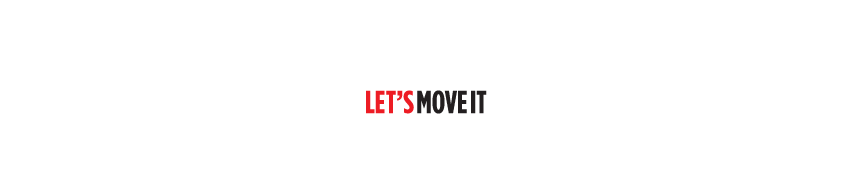 RENTOUTTAA
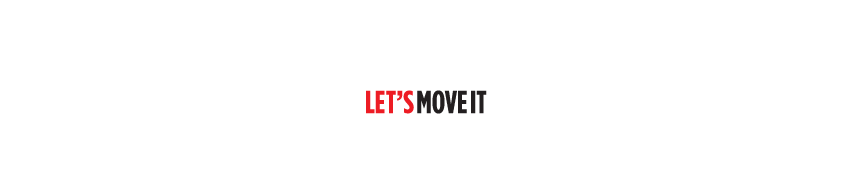 ULKOILLESSA SAA RAITISTA ILMAA
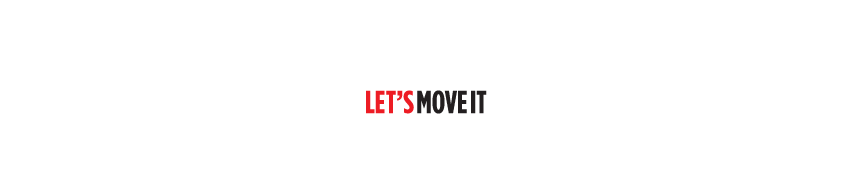 NÄKEE KAVEREITA
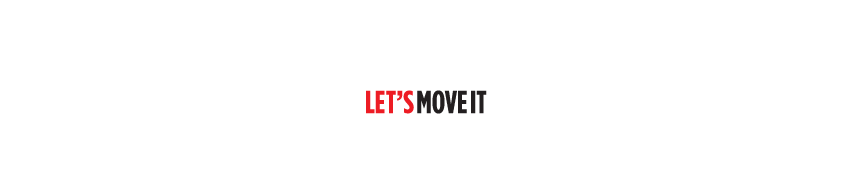 PÄÄSEE SINNE, MINNE HALUAA
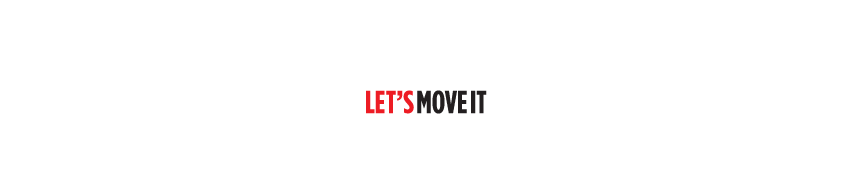 TULEE OLO, ETTÄ ON SAANUT JOTAIN AIKAAN
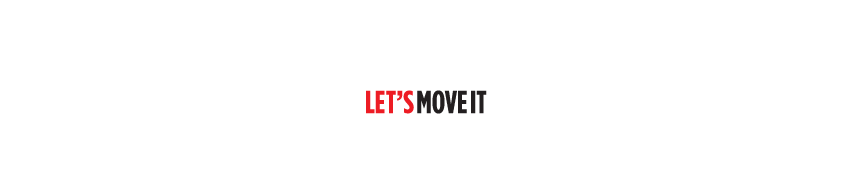 SAA PURETTUA TUNTEITA
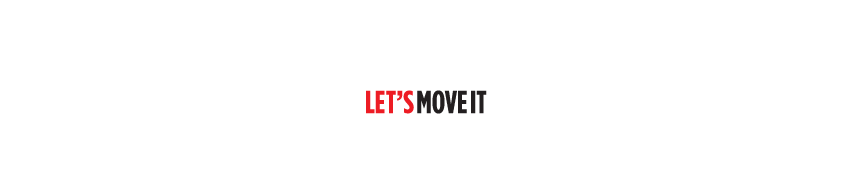 TUNTEE JA TIETÄÄ, ETTÄ KEHITTYY
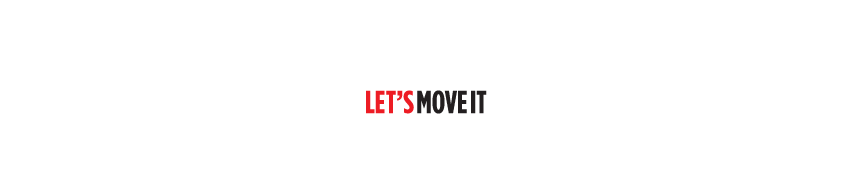 TUTUSTUU UUSIIN IHMISIIN
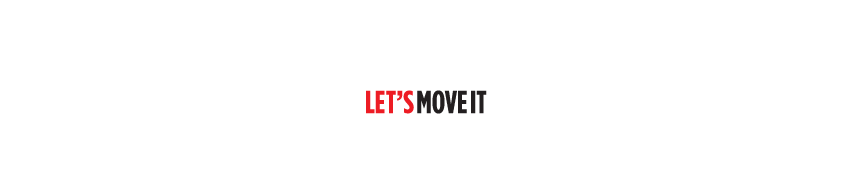